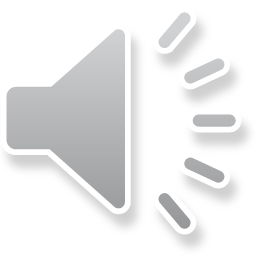 Genesis
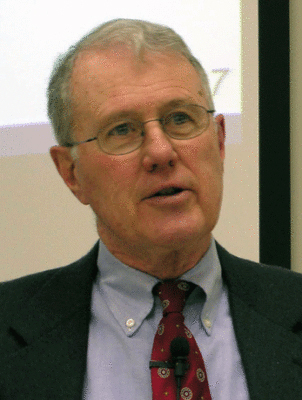 Lecture 29:  Joseph’s Dates and Egypt
Dr. Robert Vannoy
ReNarrated by Ted Hildebrandt© 2023  Robert Vannoy & Ted Hildebrandt
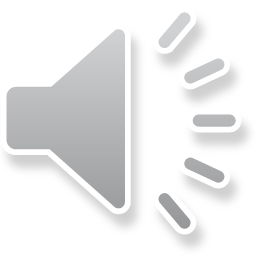 Genesis
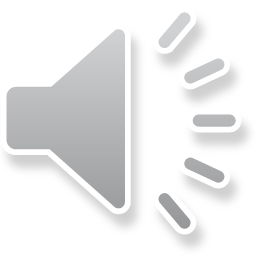 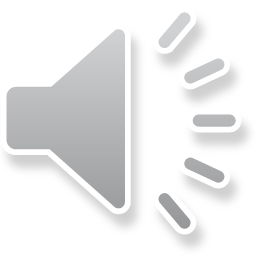 Course Instructions
G.  Life of Joseph …       3.  The Significance of These Events in the Context of Redemptive History             a.  Joseph Temporarily Becomes Prominent, Although Judah is the line                     of the Promised Seed
             b.  The Children of Israel are United and Brought to Egypt                     Joseph Reveals Himself to His Brothers – No Revenge
                   Jacob & Family Move to Egypt 
                   On Benjamin, son of Rachel, and Judah
      Alter’s Take on Joseph and Jacob
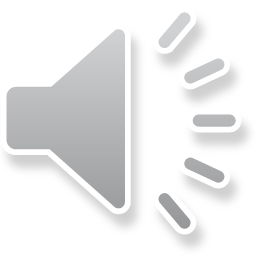 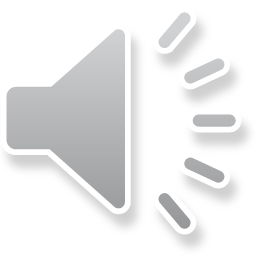 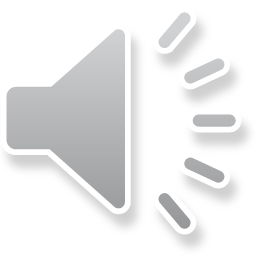 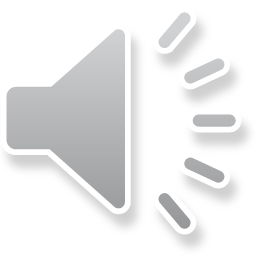 Genesis
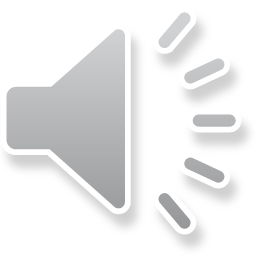 4. When Did Joseph Enter Egypt? – Pharaoh Unnamed 
    Dating of Abraham and Joseph’s Coming to Egypt 
    Date of Joseph’s Coming to Egypt and the Arrival of the Hyksos
    Arguments for Joseph’s Coming During the Hyksos’ Reign in Egypt 

Video based on audio from Dr. Vannoy’s class at Biblical Theological Seminary. It was renarrated because the original audio was scratchy and it was turned into video by Ted Hildebrandt for Biblicalelearning.org.
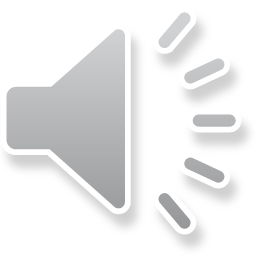 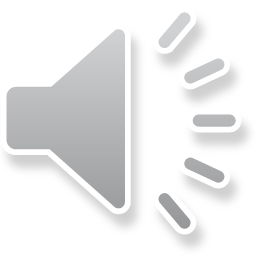 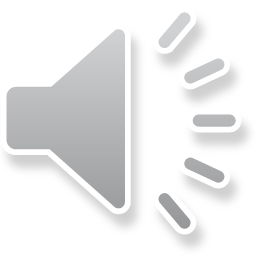